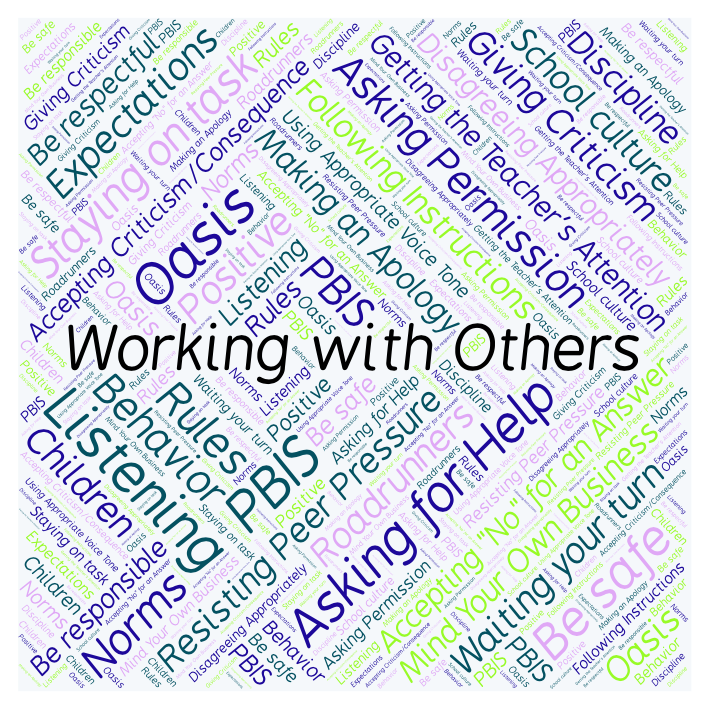 PBIS Social Skills
Day 5
Working with Others
Remember, this week we are talking about Working with Others.
Let’s review the four steps.
Working with Others
Step 1: Identify the task to be completed.
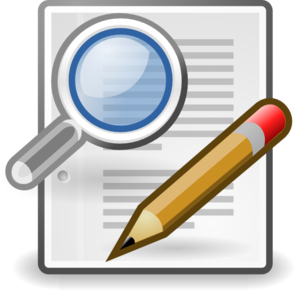 Working with Others
Step 2: Assign tasks to each person.
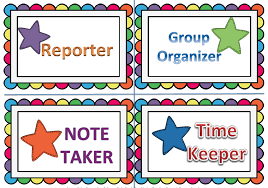 Working with Others
Step 3: Discuss ideas in a calm, quiet voice and let everyone share their ideas.
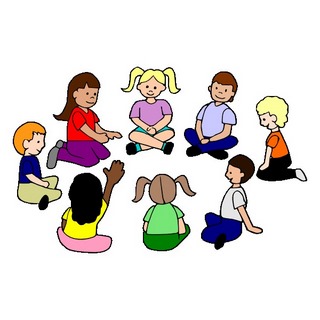 Working with Others
Step 4: Work on tasks until completed.
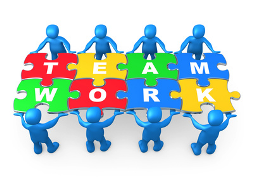 Working with Others
When you are able to work with others in this way, you have a better chance to complete the assignment.
Okay, today we are going to present the Projects we have been working on this week.  Who would like to be the first volunteer?